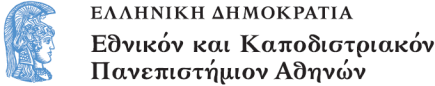 Το Εικονογραφημένο Βιβλίο στην Προσχολική Εκπαίδευση
Ενότητα 3.1: Μορφή Γραπτού Κειμένου

Αγγελική Γιαννικοπούλου
Τμήμα Εκπαίδευσης και Αγωγής στην Προσχολική Ηλικία (ΤΕΑΠΗ)
Διδακτική Πρακτική
Διδακτική πρακτική: Ελένη Καλαφάτη.
Βιβλίο: Χατζηπατέρα, Αικατερίνη. Το τραγούδι των αγγέλων / Κάθριν Χάντερ · μετάφραση Κέλλυ Δημοπούλου · εικονογράφηση Μάρκος Χατζηπατέρας. - 1η έκδ. - Αθήνα : Βιβλιοπωλείον της Εστίας, 2004.
[1]
Ανάγνωση του βιβλίου
Διαβάζω το βιβλίο στην ολομέλεια και στη συνέχεια εστιάζω στην σελίδα στην οποία  η  διάταξη των γραμμάτων  φανερώνει κίνηση. Το στοιχείο λοιπόν που  δουλεύω  με τα παιδιά είναι η κίνηση στον γραπτό λόγο!
Ο Πηδηχτούλης (1/4)
Κουβεντιάζω με τα παιδιά τον τρόπο γραφής του «πηδηχτούλη».
[2]
Ο Πηδηχτούλης (2/4)
Ενδεικτικός διάλογος:
Εδώ γράφει πηδηχτούλης! Τι παρατηρείτε στα γράμματα;
Τα γράμματα πηδάνε.
Τα παροτρύνω να μου δείξουν πώς θα έκαναν τα ίδια αν ήταν οι πηδηχτούληδες και έτσι αρχίζουν να χοροπηδούν κάνοντας παράλληλα και τον αντίστοιχο ήχο ντόινγκ ντόινγκ!
[2]
Ο Πηδηχτούλης (3/4)
Σελίδα από το βιβλίο
Επεξεργασμένη από μένα
[2]
Ο Πηδηχτούλης (4/4)
Παραθέτω τις δυο προηγούμενες εικόνες μαζί ώστε τα παιδιά να καταλάβουν καλύτερα τη διαφορά ανάμεσα στον τρόπο γραφής. Στην 1η εικόνα η λέξη «πηδηχτούλης» δεν είναι γραμμένη στην ευθεία σε αντίθεση με την 2η.
Οι φίλοι του Πηδηχτούλη (1/2)
Ψάχνουμε να βρούμε τους φίλους του πηδηχτούλη και στην συνέχεια κινούμαστε στον χώρο όπως θα έκαναν αντίστοιχα και αυτοί. Νέοι ήρωες προστίθενται στην παρέα.
Οι φίλοι του Πηδηχτούλη (2/2)
Χαχα! Πολύ ωραία! Και πώς θα κάναμε αν ήμασταν οι «στριμωχτούληδες»;
Θα στριμωχνόμασταν...
Μαγνητικός πινάκας (1/2)
Κάθε φορά που ανακαλύπτουν έναν καινούργιο ήρωα, τον γράφουμε στον μαγνητικό πίνακα με πολύχρωμα γραμματάκια σε ευθεία γραμμή.
Μαγνητικός πινάκας (2/2)
Κάθε παιδί πειραματίζεται και φτιάχνει τον δικό του ήρωα κίνησης.
Μίμηση
Τα παιδιά μιμούνται κάποιον ήρωα κίνησης και γράφουν το όνομά τους σε καρτελάκι με τρόπο ανάλογο με την κίνησή του.
Χρηματοδότηση
Το παρόν εκπαιδευτικό υλικό έχει αναπτυχθεί στο πλαίσιο του εκπαιδευτικού έργου του διδάσκοντα.
Το έργο «Ανοικτά Ακαδημαϊκά Μαθήματα στο Πανεπιστήμιο Αθηνών» έχει χρηματοδοτήσει μόνο την αναδιαμόρφωση του εκπαιδευτικού υλικού. 
Το έργο υλοποιείται στο πλαίσιο του Επιχειρησιακού Προγράμματος «Εκπαίδευση και Δια Βίου Μάθηση» και συγχρηματοδοτείται από την Ευρωπαϊκή Ένωση (Ευρωπαϊκό Κοινωνικό Ταμείο) και από εθνικούς πόρους.
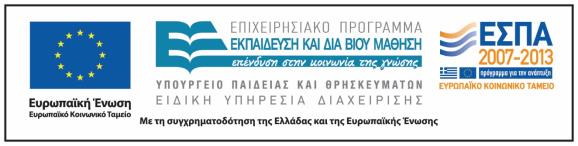 Σημειώματα
Σημείωμα Ιστορικού Εκδόσεων Έργου
Το παρόν έργο αποτελεί την έκδοση 1.0.
Σημείωμα Αναφοράς
Copyright Εθνικόν και Καποδιστριακόν Πανεπιστήμιον Αθηνών, Αγγελική Γιαννικοπούλου 2015. Ελένη Καλαφάτη, Αγγελική Γιαννικοπούλου. «Το Εικονογραφημένο Βιβλίο στην Προσχολική Εκπαίδευση. Μορφή Γραπτού Κειμένου. Το τραγούδι των αγγέλων». Έκδοση: 1.0. Αθήνα 2015. Διαθέσιμο από τη δικτυακή διεύθυνση: http://opencourses.uoa.gr/courses/ECD5/.
Σημείωμα Αδειοδότησης
Το παρόν υλικό διατίθεται με τους όρους της άδειας χρήσης Creative Commons Αναφορά, Μη Εμπορική Χρήση Παρόμοια Διανομή 4.0 [1] ή μεταγενέστερη, Διεθνής Έκδοση. Εξαιρούνται τα αυτοτελή έργα τρίτων π.χ. φωτογραφίες, διαγράμματα κ.λπ.,  τα οποία εμπεριέχονται σε αυτό και τα οποία αναφέρονται μαζί με τους όρους χρήσης τους στο «Σημείωμα Χρήσης Έργων Τρίτων».
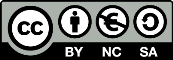 [1] http://creativecommons.org/licenses/by-nc-sa/4.0/ 

Ως Μη Εμπορική ορίζεται η χρήση:
που δεν περιλαμβάνει άμεσο ή έμμεσο οικονομικό όφελος από τη χρήση του έργου, για τον διανομέα του έργου και αδειοδόχο.
που δεν περιλαμβάνει οικονομική συναλλαγή ως προϋπόθεση για τη χρήση ή πρόσβαση στο έργο.
που δεν προσπορίζει στον διανομέα του έργου και αδειοδόχο έμμεσο οικονομικό όφελος (π.χ. διαφημίσεις) από την προβολή του έργου σε διαδικτυακό τόπο.

Ο δικαιούχος μπορεί να παρέχει στον αδειοδόχο ξεχωριστή άδεια να χρησιμοποιεί το έργο για εμπορική χρήση, εφόσον αυτό του ζητηθεί.
Διατήρηση Σημειωμάτων
Οποιαδήποτε αναπαραγωγή ή διασκευή του υλικού θα πρέπει να συμπεριλαμβάνει:
το Σημείωμα Αναφοράς,
το Σημείωμα Αδειοδότησης,
τη δήλωση Διατήρησης Σημειωμάτων,
το Σημείωμα Χρήσης Έργων Τρίτων (εφόσον υπάρχει),
μαζί με τους συνοδευτικούς υπερσυνδέσμους.
Σημείωμα Χρήσης Έργων Τρίτων
Το Έργο αυτό κάνει χρήση των ακόλουθων έργων:
Εικόνα 1, 2: Εξώφυλλο και ενδεικτικές σελίδες του βιβλίου «Το τραγούδι των αγγέλων» / Κάθριν Χάντερ · μετάφραση Κέλλυ Δημοπούλου · εικονογράφηση Μάρκος Χατζηπατέρας. - 1η έκδ. - Αθήνα : Βιβλιοπωλείον της Εστίας, 2004.